Brisbane's Housing Supply 
Action Plan Briefing

City Planning and Suburban Renewal Committee 
31 October 2023
Guiding Brisbane’s Sustainable Growth
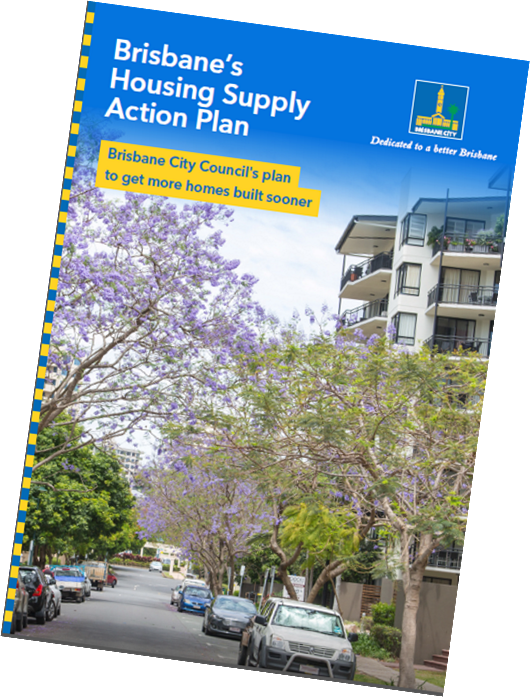 Presentation Summary
Background
Housing Supply Action Plan 
Housing Supply Incentive Policy
Guiding Brisbane’s Sustainable Growth
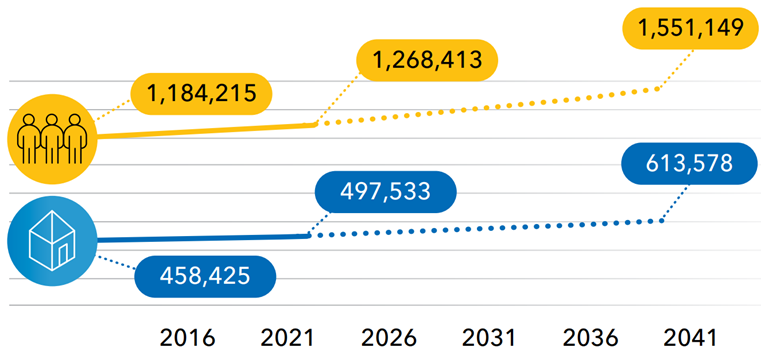 Guiding Brisbane’s Sustainable Growth
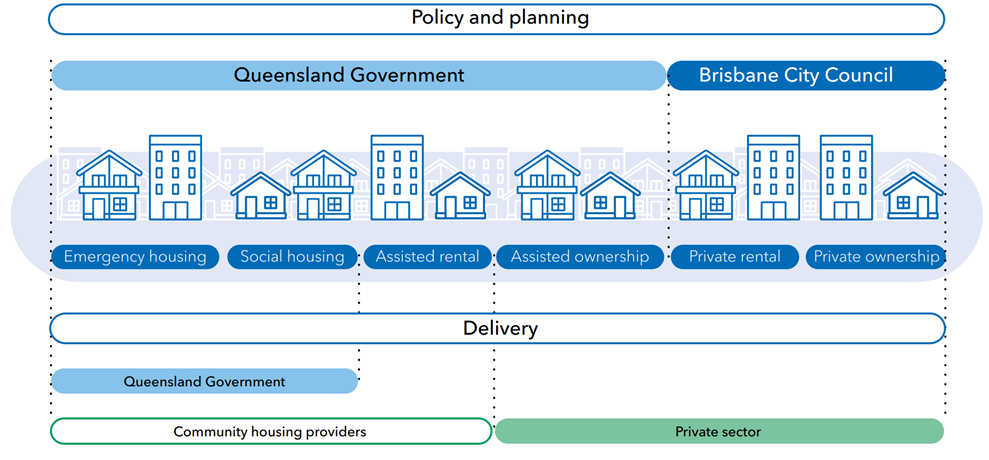 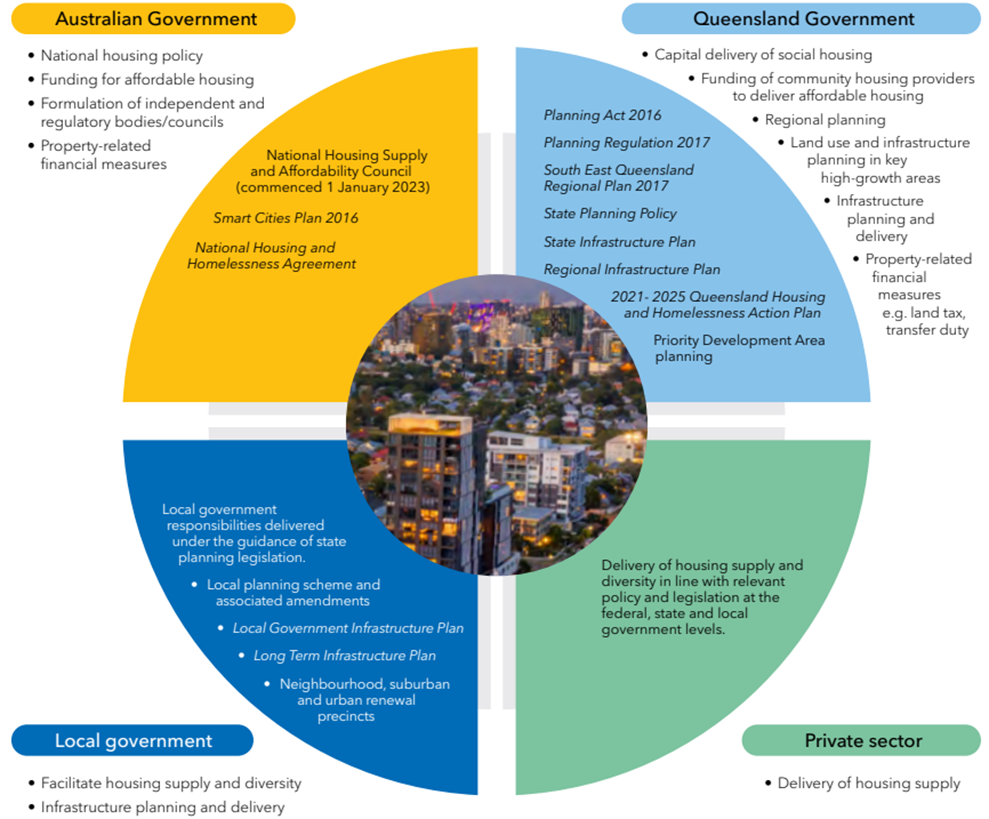 Guiding Brisbane’s Sustainable Growth
Brisbane Dwelling Supply Capacity
15-19 years land supply
Four years of uncompleted lots
Nine years of approved attached dwelling supply
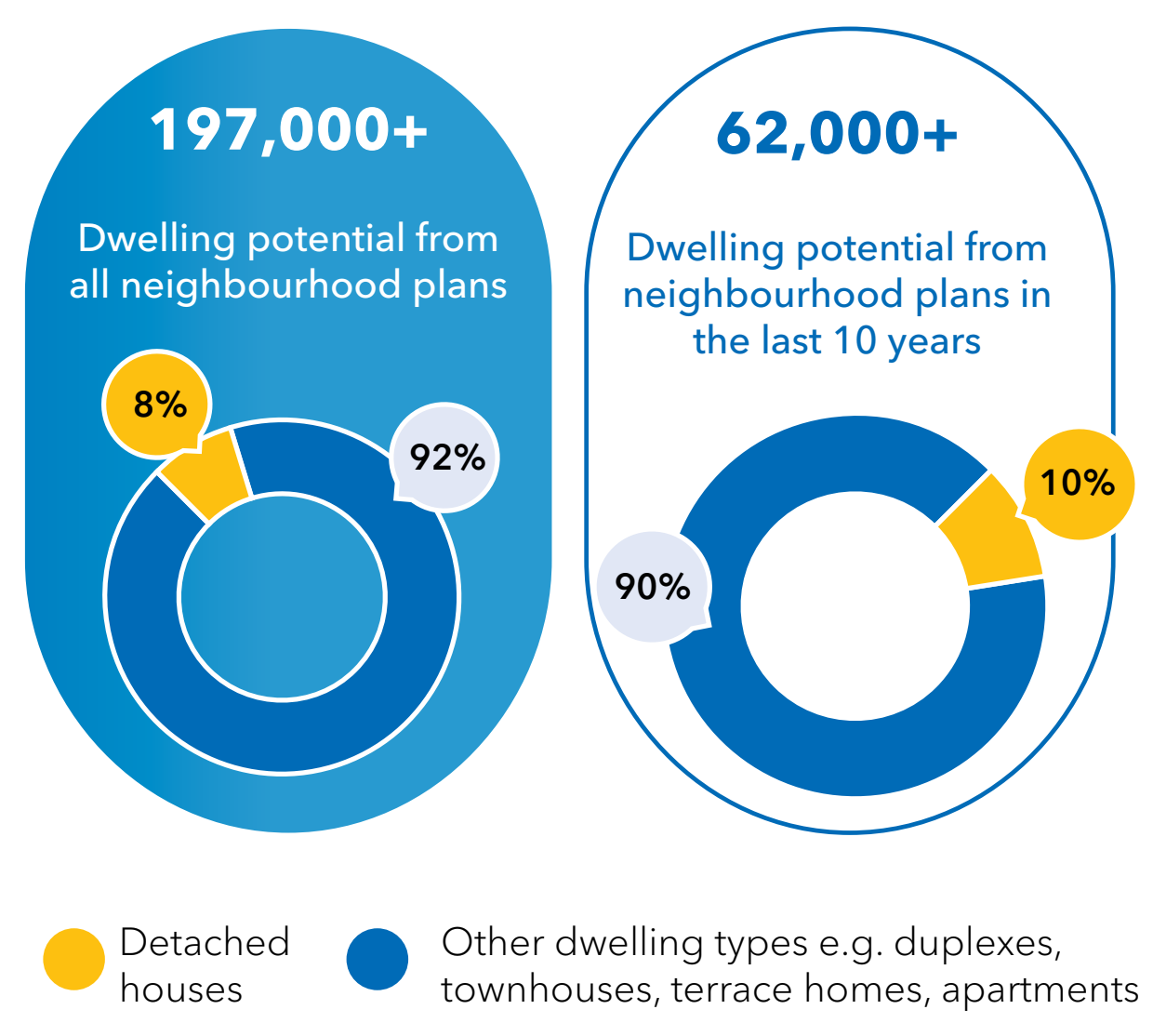 Guiding Brisbane’s Sustainable Growth
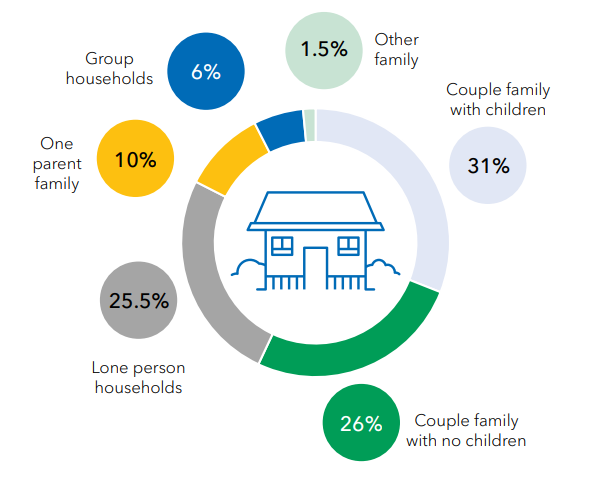 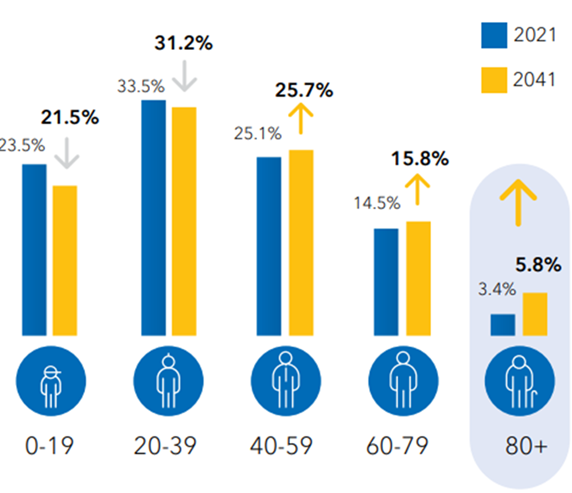 Guiding Brisbane’s Sustainable Growth
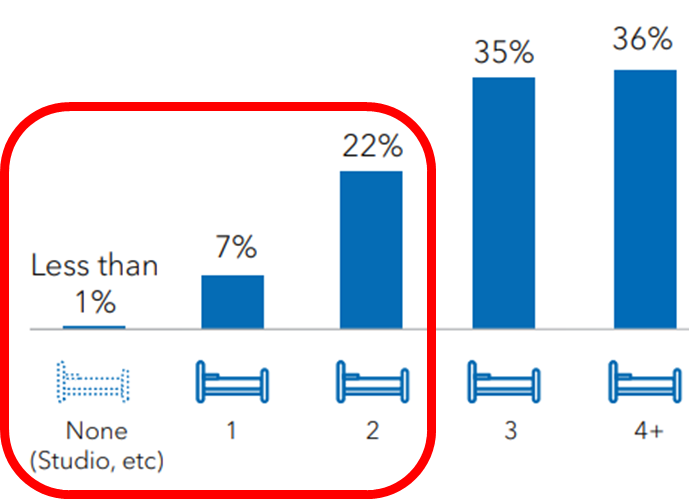 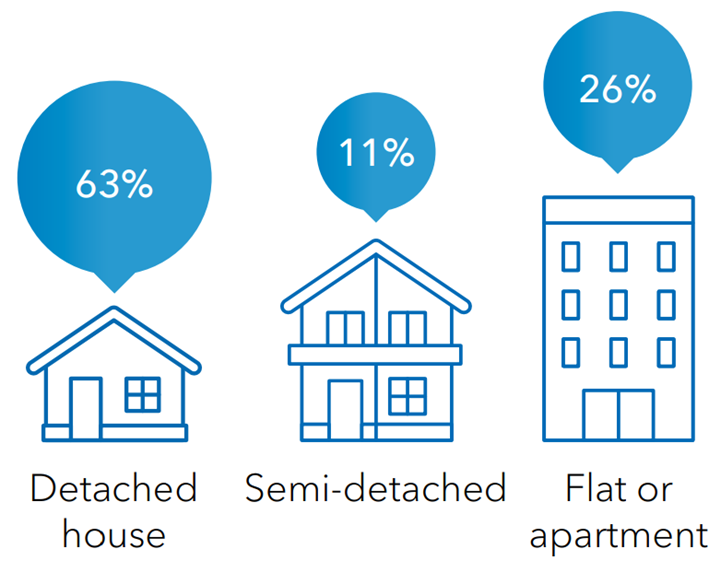 Brisbane’s Sustainable Growth Strategy
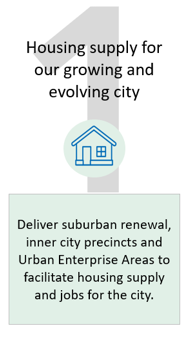 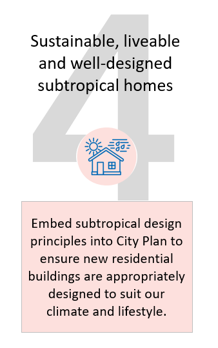 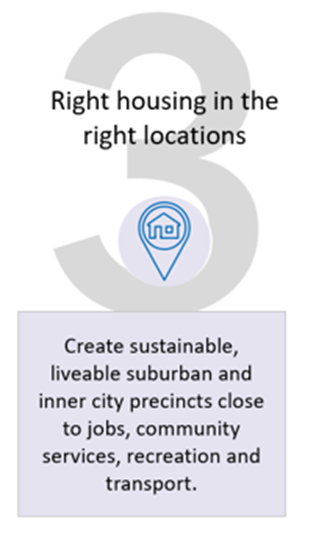 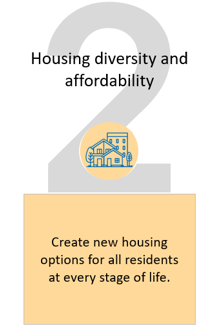 Brisbane’s Sustainable Growth Strategy
Our Prosperous City, Brisbane’s Inner City Strategy, Suburban Renewal, Kurilpa TLPI, major centres review
Brisbane Build-to-Rent Incentive Policy, new rating categories for transitory accommodation, Short-term Accommodation Taskforce 
Brisbane Green Buildings Incentive Policy, Brisbane Universal Housing Design Incentive Policy, Brisbane Green Factor tool, Development of Design Rating Scheme
1
3
2
4
Guiding Brisbane’s Sustainable Growth
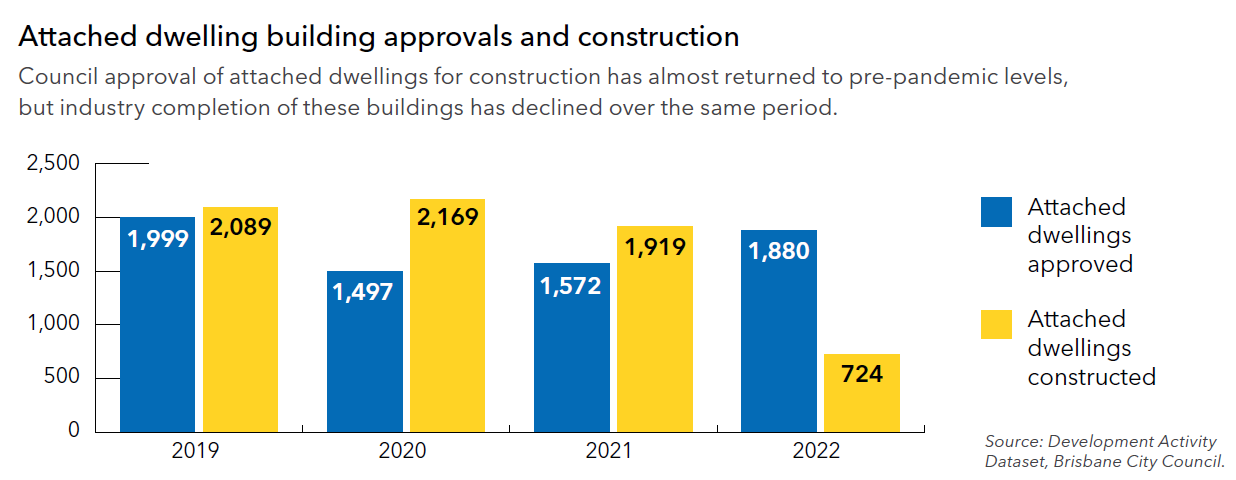 Guiding Brisbane’s Sustainable Growth
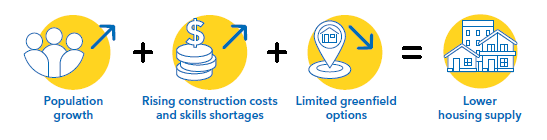 Guiding Brisbane’s Sustainable Growth
Legend	Vacancy Rate	Total Vacancies
Residential vacancy rates in Brisbane (September 2023)
35K
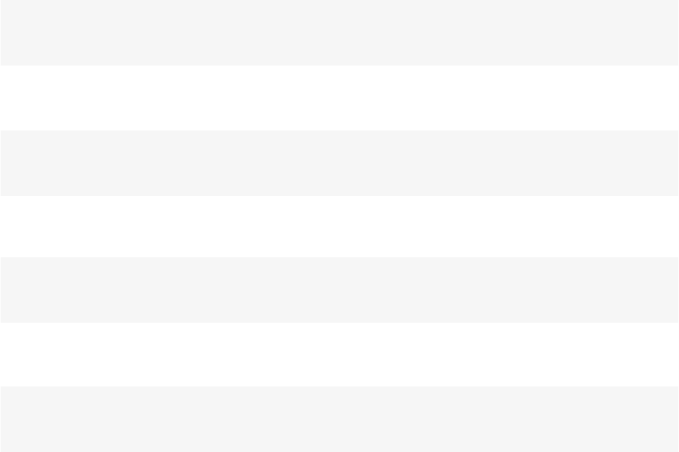 4%
4.1%
30K
3%
Total Vacancies
25K
Vacancy Rate
2.5%
20K
2%
15K
1.0%
10K
1%
5K
0.6%
0%
0K
2014
2016
2018
2020
2022
Sep
2023
Source: SQM Research PTY LTD,
Note: In compiling this information, SQM Research relies upon information supplied by a number of external sources. The total vacancies component is based on 
all monitored and unique online listings for the period of a calendar month, expressed as a proportion of total established dwellings. Data up to September 2023.
Brisbane’s Housing Supply Action Plan
Help unblock dwelling construction
Focused on locations with high transport accessibility
Encourage well-designed homes
Fast track assessment
Help reduce cost of construction
Work with other levels of government
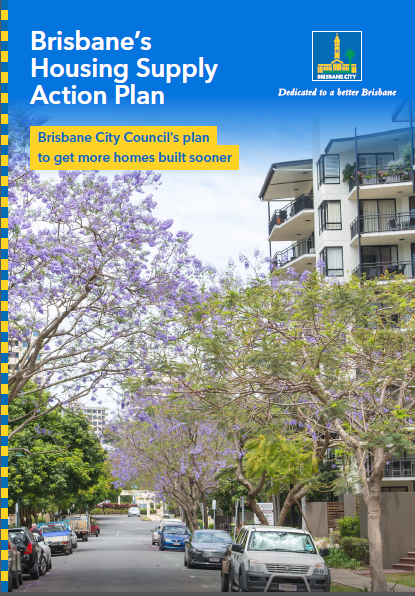 Brisbane Housing Supply Incentive Policy
Reduction in some Council infrastructure charges
Encourages construction of approved development
Targeted to outcomes
Higher density nodes
Increase housing choice
Encourage good design
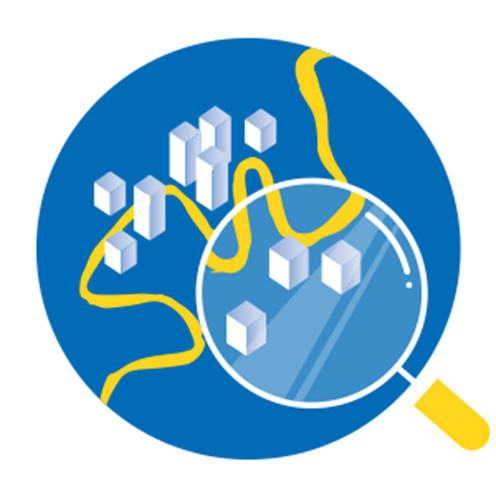 Brisbane Housing Supply Incentive Policy
Targeted Application:
High density residential zone
Mixed use zone*
Principal centre zone
Major centre zone 
*where in the inner-city zone precinct
Working with other levels of government
Advocate for:
Social and affordable housing investment
State planning reform 
Construction industry support
State delivered infrastructure
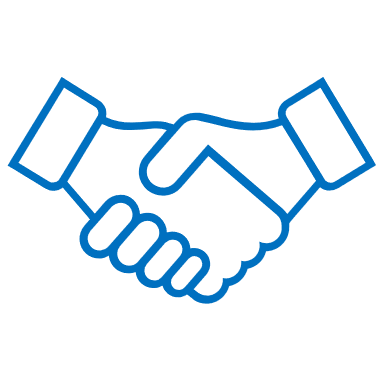 Questions
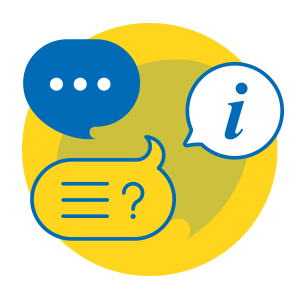